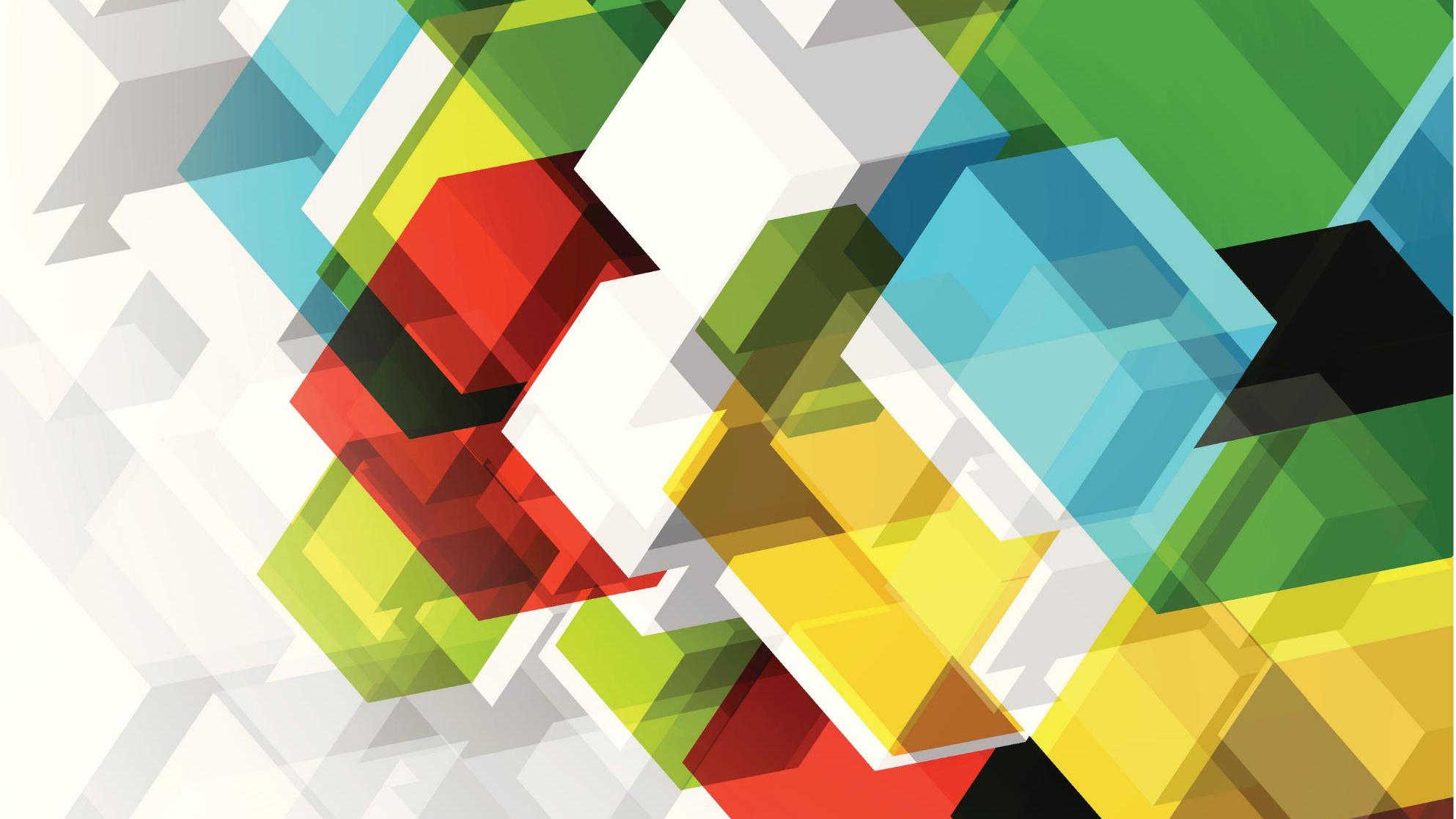 Pedagogická praxe v mimoškolních AKTIVITÁCH ŽÁKŮ1. STUPNĚ ZŠ
Michaela Kracíková
Učitelství pro 1. stupeň ZŠ, KS
Základní škola Stehelčeves
08.05.2020
Moje pedagogická praxe
Pro svou pedagogickou praxi jsem si vybrala 2 mimoškolní aktivity:

Lektorování kroužku keramiky
Doučování žáků
08.05.2020
Kroužek keramiky
2 skupiny žáků (1. a 2. ročník, 3. a 4. ročník)
60 minutová lekce každý čtvrtek
Lichý týden – mladší žáci
Sudý týden – starší žáci
08.05.2020
Jak kroužek probíhá
Každý čtvrtek 14:00-15:00
Volná i daná témata tvoření
Možnost výběru barvy keramické hlíny
Modelování, vyřezávání, slepování šlikrem, barvení engobami
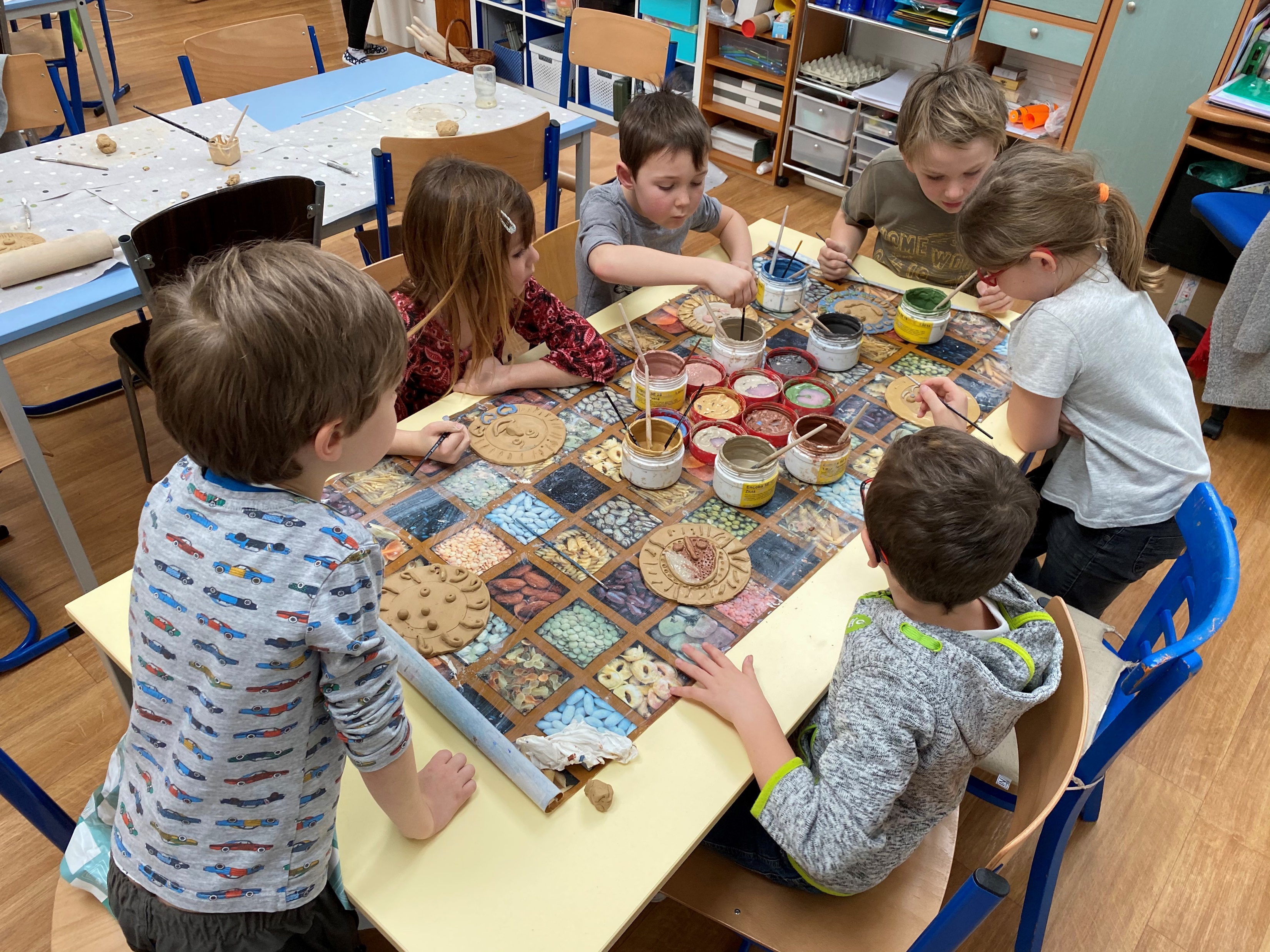 08.05.2020
Shrnutí kroužku
Výhody
Nevýhody
pasivnější přístup ze strany starších žáků
hotové výrobky až za měsíc (vysoušení, vypalování)
vysoké počáteční náklady (materiál, keramická pec)
tvoření ve třídě na 2.stupni - absence keramické dílny (vyšší nároky na úklid)
+ aktivita, zapálení a fantazie mladších žáků
+ barvení engobami přímo na mokrý střep (šetří čas)
+ výrobky jsou vhodnými dárky pro své blízké
+ práce s hlínou je výborná pro rozvoj jemné motoriky, trpělivosti a fantazie
08.05.2020
Doučování žáků
8 žáků 1. i 2. stupně ZŠ
1x týdně ve středu (60 minut)
Procvičování znalostí z výuky, možnost dokončování prací z vyučování, zdokonalování v potřebných oblastech
Individuální přístup
Kroužek je hrazen z evropské dotace
Od 25.3.2020 probíhá distanční formou pomocí aplikace Google meet a classroom
08.05.2020
Odkazy
https://www.google.cz/search?q=z%C5%A1+a+m%C5%A1+stehel%C4%8Deves&source=lnms&tbm=isch&sa=X&ved=2ahUKEwiG65TD5aTpAhURM8AKHfu6CYwQ_AUoAXoECBAQAw&biw=1366&bih=608#imgrc=Po139hvAh1bU7M
https://www.google.cz/search?q=z%C5%A1+a+m%C5%A1+stehel%C4%8Deves&source=lnms&tbm=isch&sa=X&ved=2ahUKEwiG65TD5aTpAhURM8AKHfu6CYwQ_AUoAXoECBAQAw&biw=1366&bih=608#imgrc=v-BQDPnqN6QgoM&imgdii=Z2XzyamwJ80b0M
http://www.skolastehelceves.cz/
Vlastní fotografie
08.05.2020